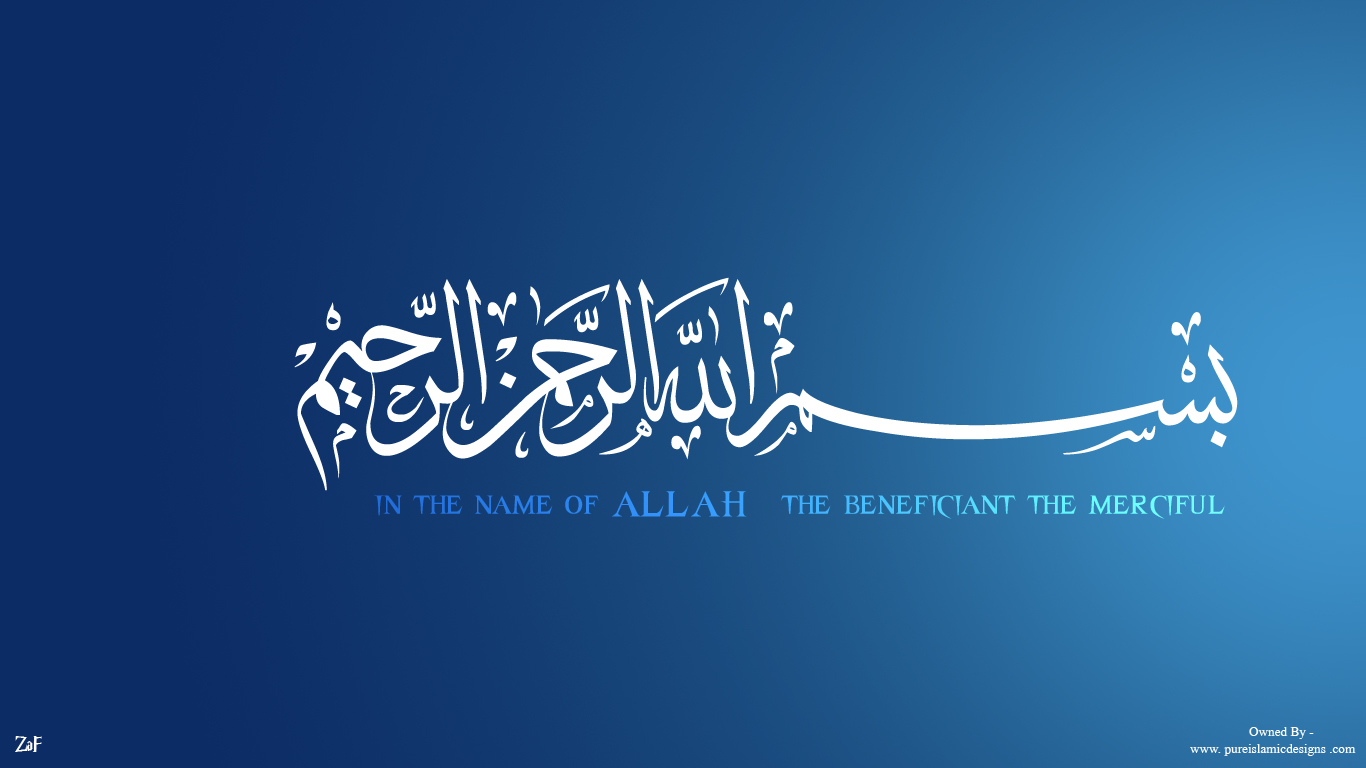 17/03/2023
1
CUSTOMER RELATIONSHIP MANAGEMENT  CRM
Brief Contents
SOME DEFINITIONS OF CRM
UNDERSTANDING CRM
Discussion
TYPES OF CRM
GENERAL PERCEPTION OF CRM
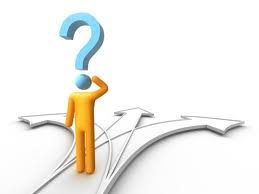 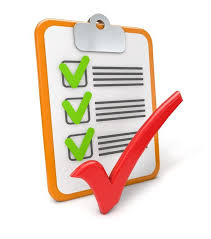 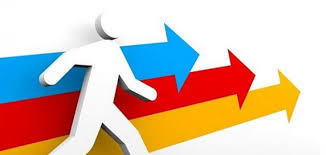 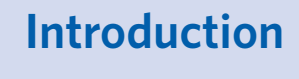 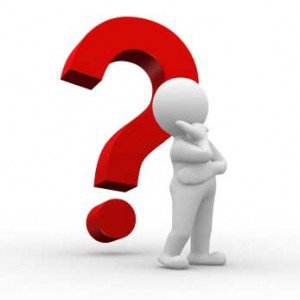 Definition
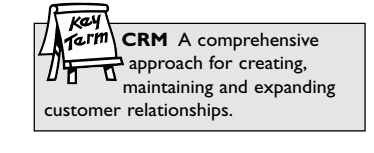 Definition
simple definition of CRM.
Customer relationship management (CRM) is a technology for managing all your company’s relationships and interactions with customers and potential customers. The goal is simple: Improve business relationships to grow your business. A CRM system helps companies stay connected to customers, streamline processes, and improve profitability.
When people talk about CRM, they are usually referring to a CRM system, a tool that helps with contact management, sales management, agent productivity, and more. CRM tools can now be used to manage customer relationships across the entire customer lifecycle, spanning marketing, sales, digital commerce, and customer service interactions.
A CRM solution helps you focus on your organization’s relationships with individual people — including customers, service users, colleagues, or suppliers — throughout your lifecycle with them, including finding new customers, winning their business, and providing support and additional services throughout the relationship.
Definition
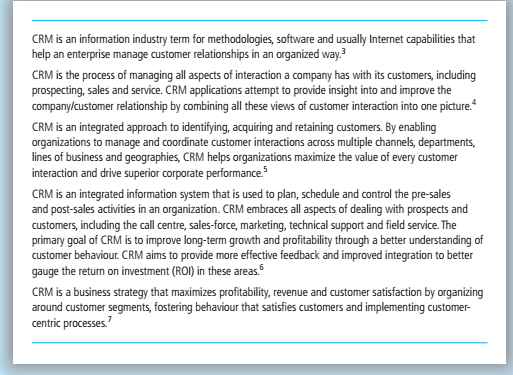 Types of CRM
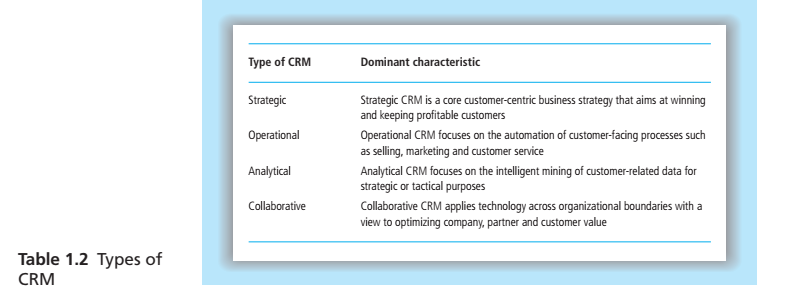